2016
SMARTHAND.
Prepared By:        Ameera  Qasim         Thabet  Hashash        Suyoof Bani Odeh
Graduation Project
Supervisor:  
Dr.Salamah Abd Alfatah
Project Definition
Our project’s main goal is to help people with disabilities –especially those who lose their hands in some accidents like wars, by providing them with a robotic hand.
Project Definition(history)
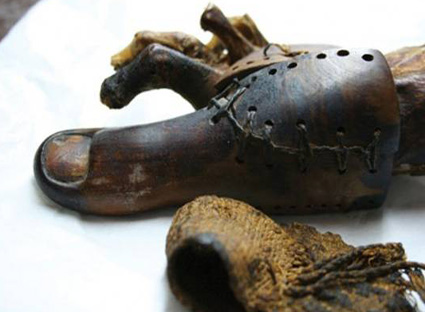 Iron hand
.
.
.
Project Definition
.  
Prosthetics now days have come a long way in term of functionality, flexibility and the material used to develop them, some are made from plastic. The socket, which the part of the limb is fitted in, is usually made from polypropylene.
Modern science have now presented us with other types, now the prosthetics are moved by brain signals and muscle movements, these artificial hand are still under a lot of research and development, and the results are promising.
.
SYSTEM DESUGN
This about the hardware components used to solve the inherited design problems. These problems include reading the muscle signals  which is solved by using a touch sensor. In addition, signal analysis is done by Arduino microcontroller. Moreover, movements are controlled by motors.
Hardware components
servo motor 
Microcontroller(arduinonano) .
touch sensor. 
3d printed  hand 
battery 4.8v.
servo motor
touch sensor
3d printed hand
PROGRAMMING
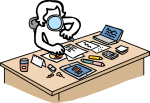 In This chapter we will talks about the artificial limb programming, and the software that will control the motors which used to impart the motion in the hand and we want to take a bout Mechanism of Action ,when the hand close to touch sensor , the sensor will sent the signal to ardouino kit which is programmed to do the Certain functions.
Arduino Kit
Electrical events in muscle contraction:
the hand in natural state
the functions of hand
Summary
Prosthetics industry came along way since the Egyptian and the Middle Ages, we are no longer looking at the prosthetics as an accessory, and advanced technology is giving us the opportunity to build a prosthetic that could really replace the imputed limp .
.
Touch sensors which depend on muscles movement contact with  Arduino Kit [ was programmed to do specific function ] ,connected to 5 servo motors every one control a finger in our hand  that is our project component , connected together to give someone the ability to live a normal life again . from human mind ,  simple component , small cost we can make  a big  difference in someone life .
Thank You
Our Parents
Prof. Salamah  Abd Alfatah
Our University
Nablus Municipality
Our Friends
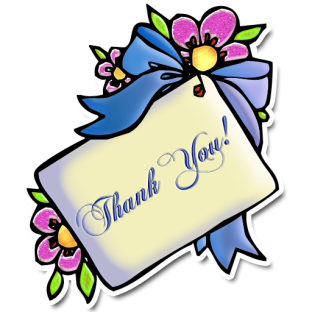